Perkins Update Webinar
January 16, 2018
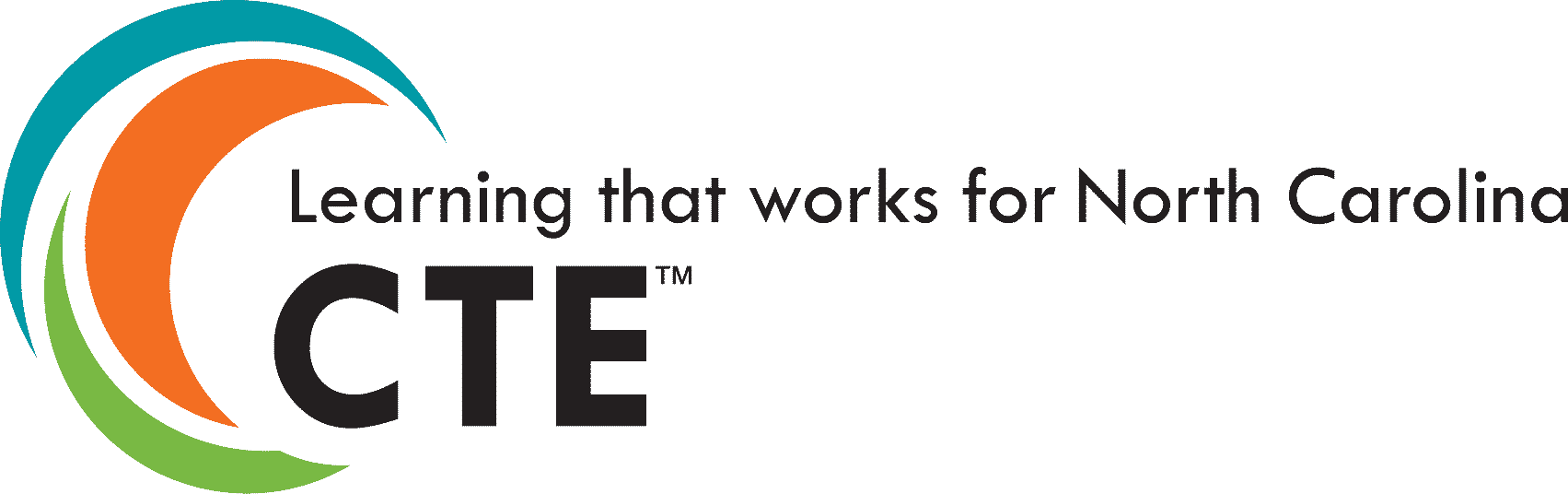 NCETA Conference
April 4-6th 2018 
Wilmington
www.nceta.org/conferences
Mid Year Reviews
Due – January 31st. 
Update on Local Plan Matrix 
Budget – XDBR
Construction Careers Awareness Week
April 9-13, 2018 
Planning Webinar - January 30, 2018 @ 9am 
NCperkins.org/construction
New Perkins Coordinator
In Process
Career Cluster Guide – Update
BIA and Pell List
Faculty Train the Trainer CTE Professional Development
February 12-14, 2018    
Coordinated with CAO
ACE – Military Articulation
February  6 & 7  2018
Skills USA – State Competition
April 18-20, 2018
Greensboro
April 19, 2018  - Perkins Annual Planning Meeting
Perkins/CTE State Staff
Dr. Bob Witchger	Director, Career & Technical Education	WitchgerB@nccommunitycolleges.edu	919-807-7126
Dr. Tony R. Reggi	Coordinator, Career & Technical Education	ReggiA@nccommunitycolleges.edu	919-807-7131
vacant	Coordinator, Career & Technical Education	xxxxx@nccommunitycolleges.edu	919-807-7130
Chris Droessler	Coordinator, Career & Technical Education	DroesslerC@nccommunitycolleges.edu	919-807-7068
Jennifer Holloway	CTE Administrative Assistant	HollowayJ@nccommunitycolleges.edu	919-807-7129